Согбова вэксумбури
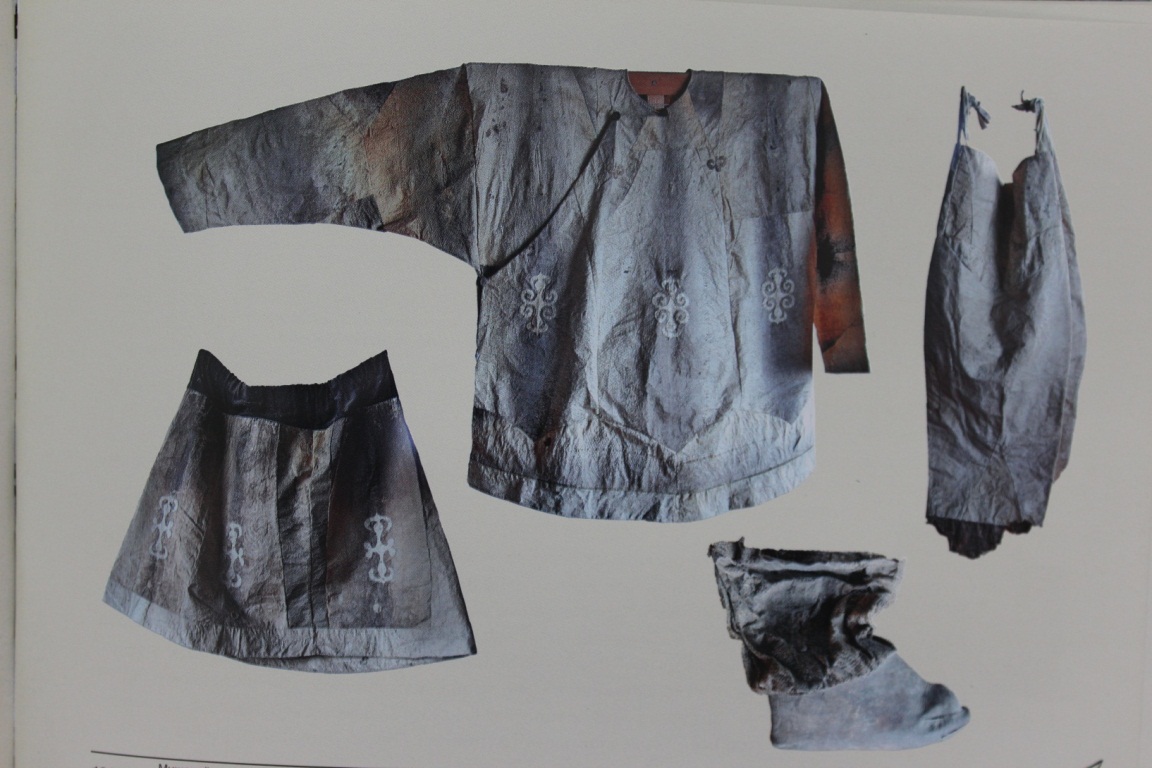 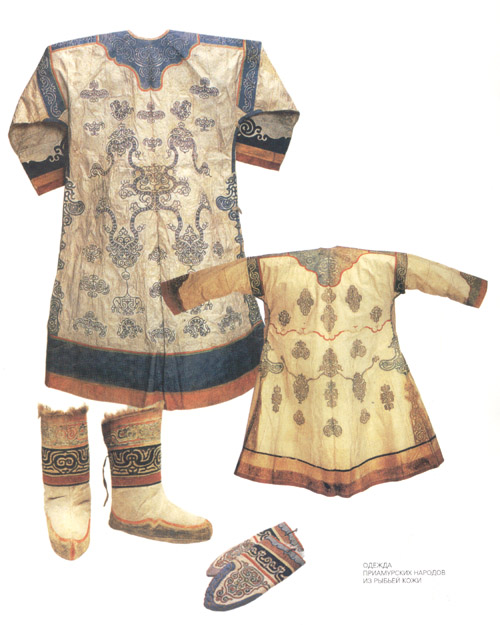 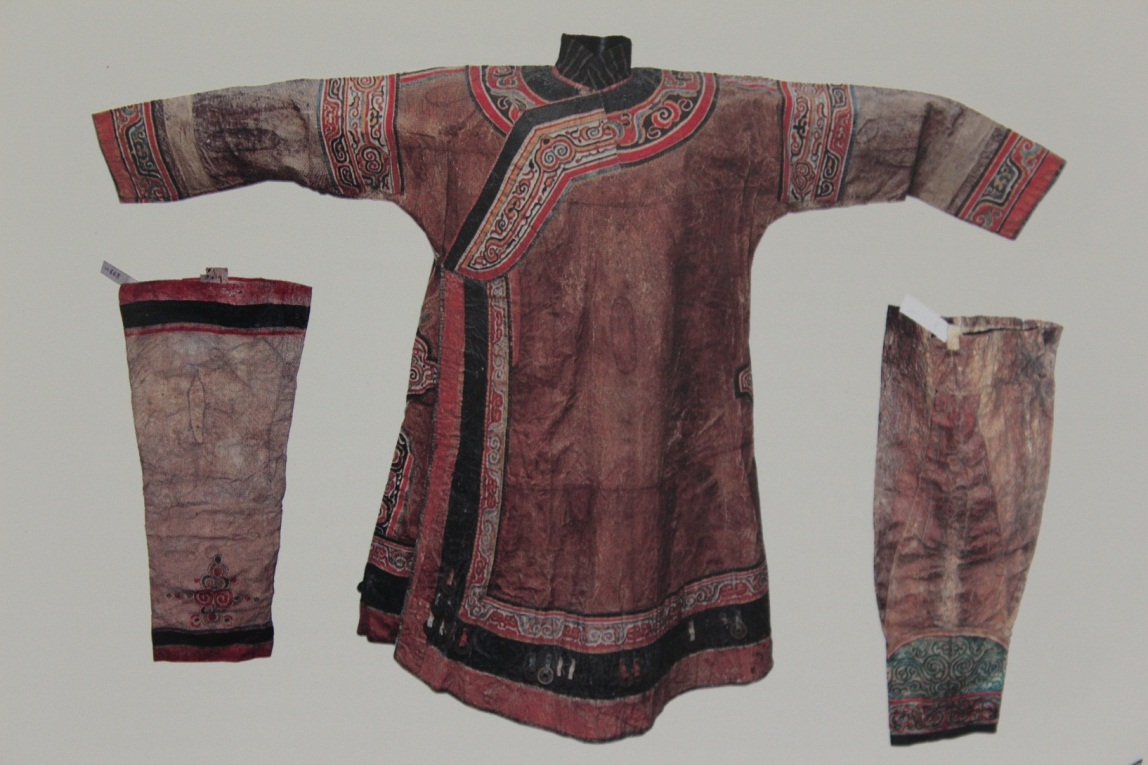 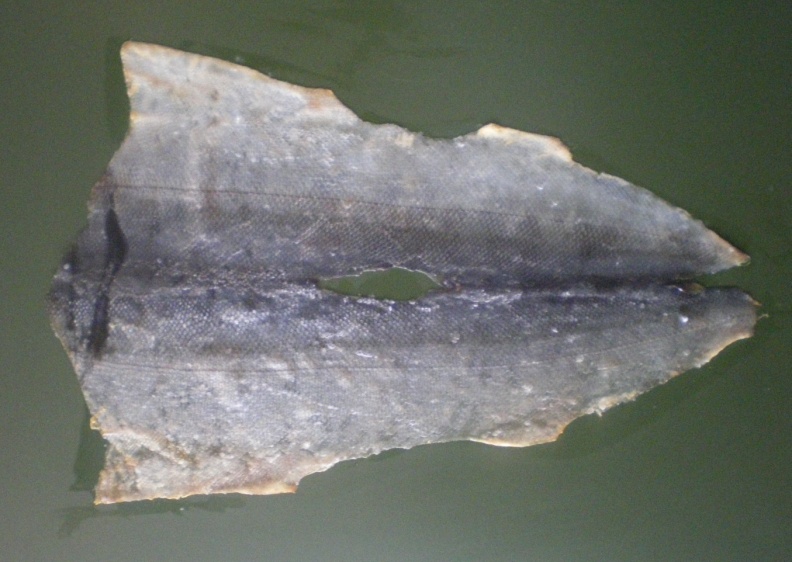 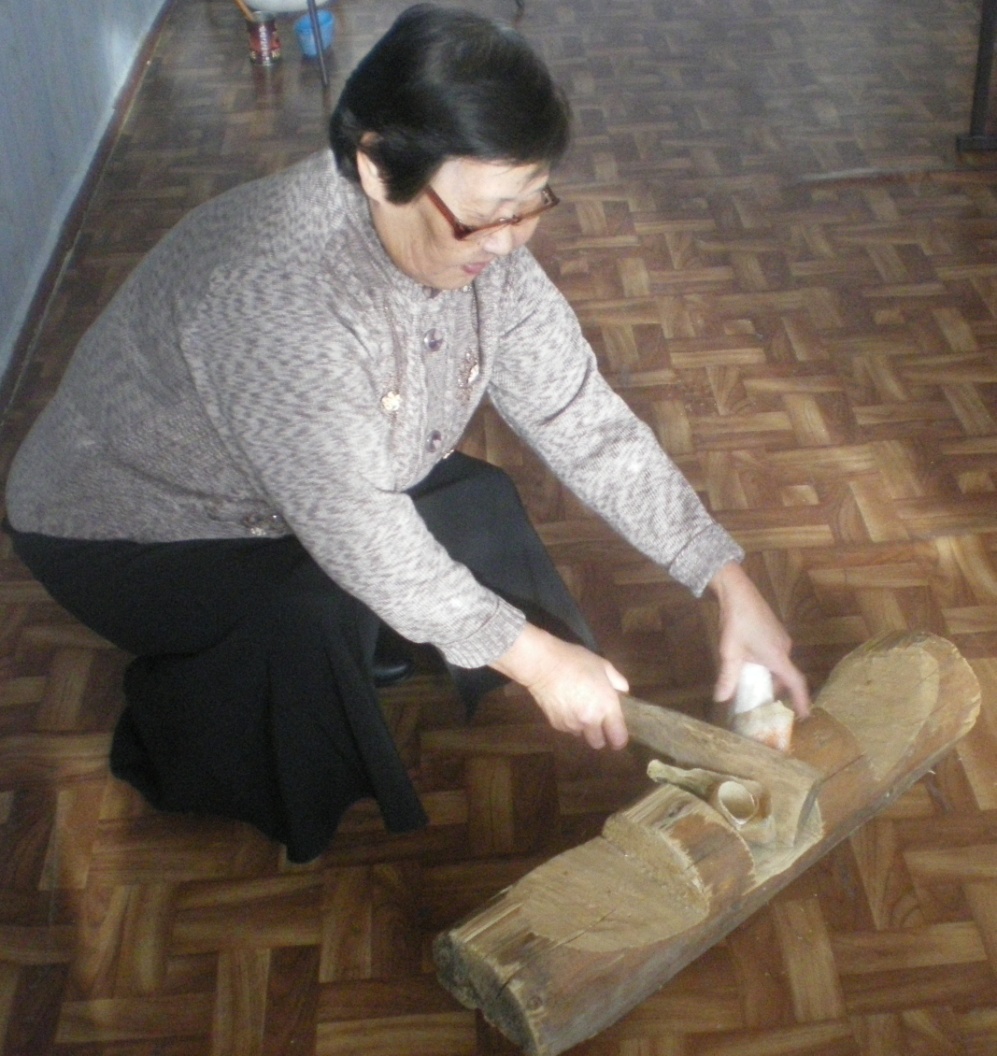 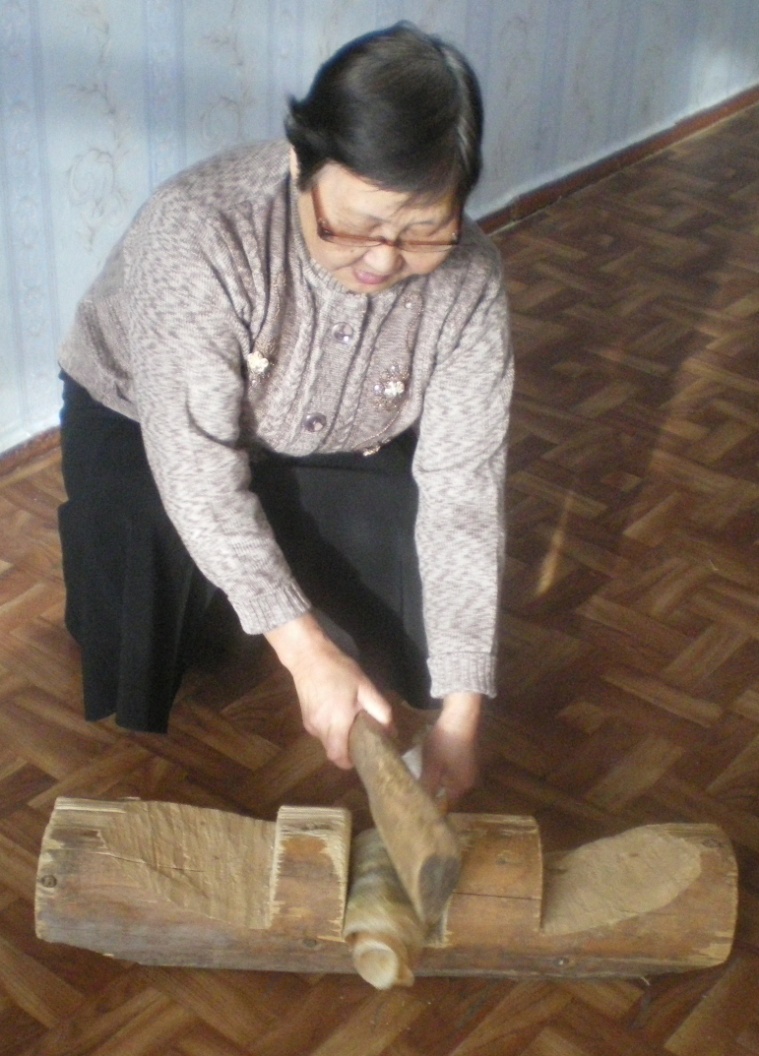 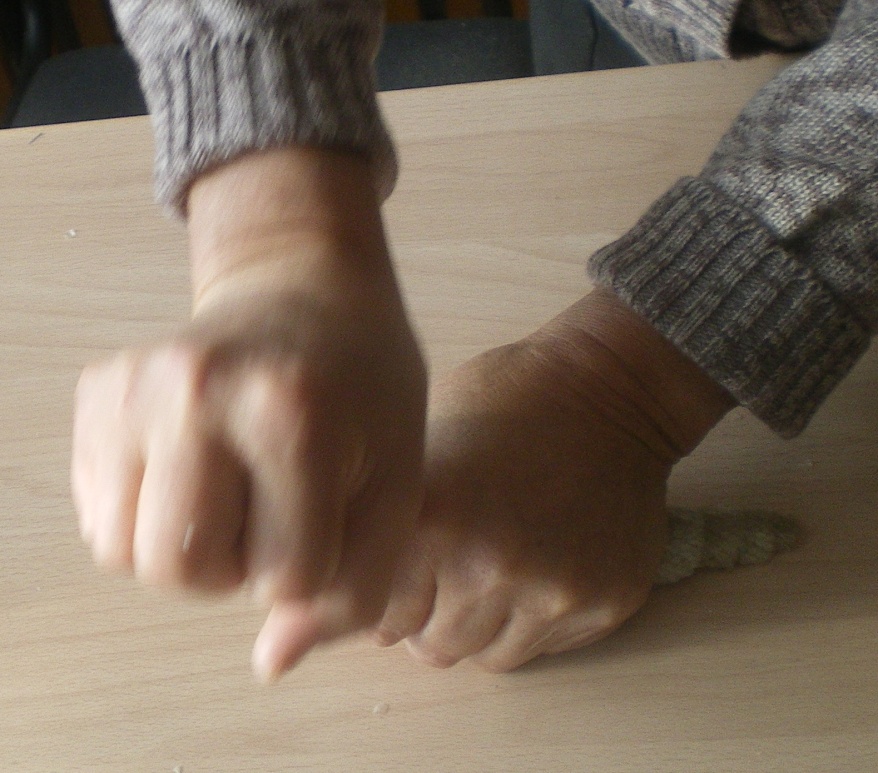 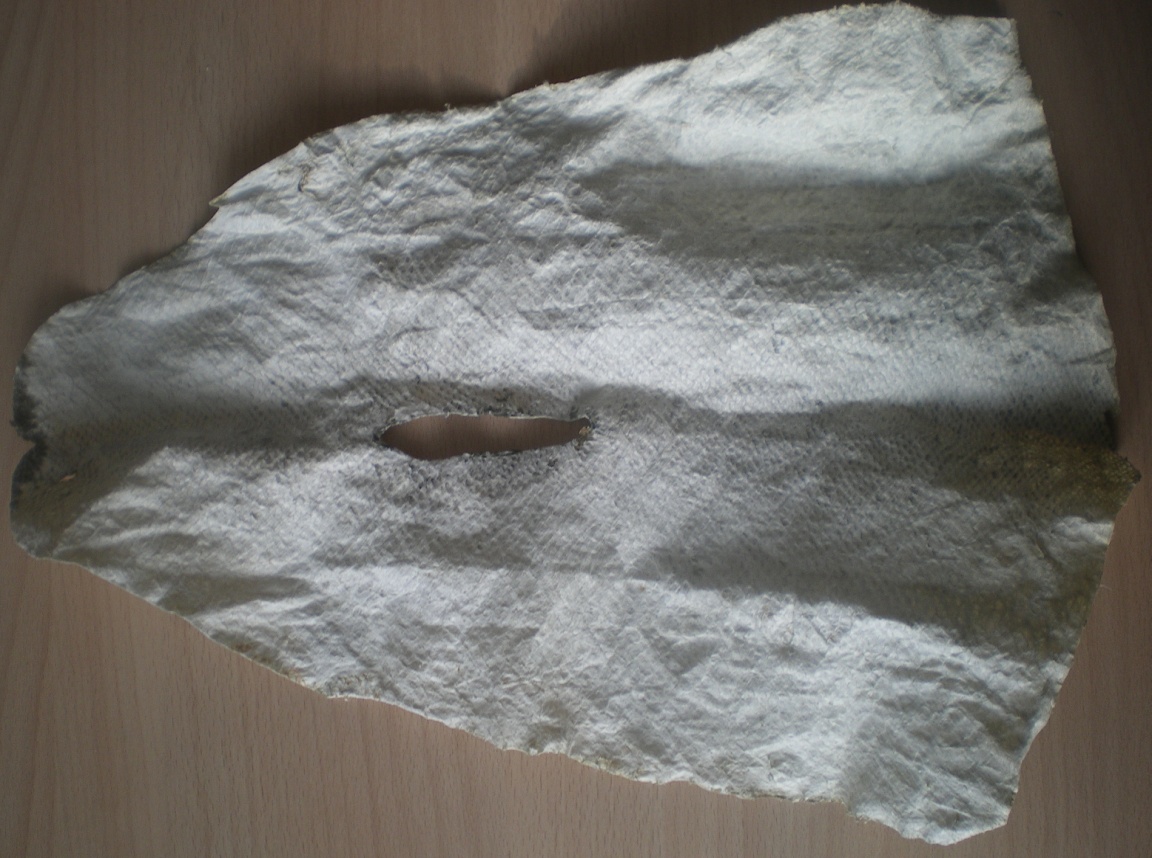